Администрация города НижневартовскаДепартамент экономикиОтдел труда
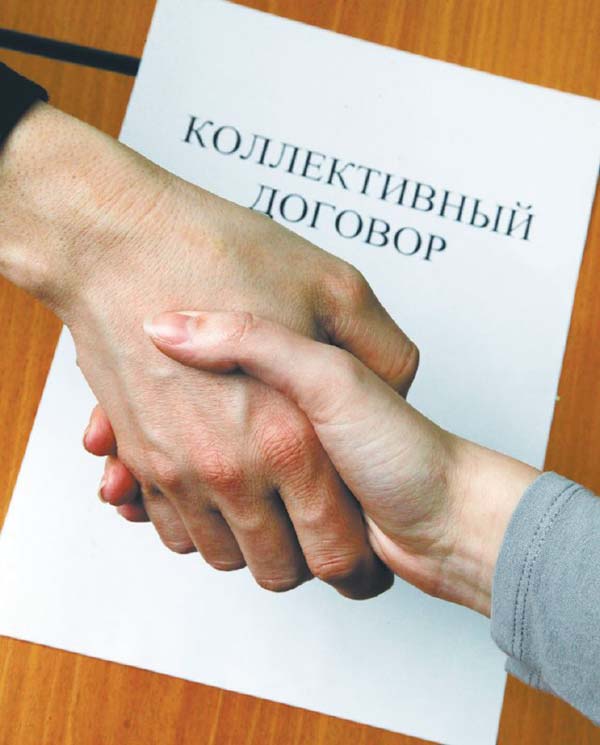 О проведении
 уведомительной регистрации 
коллективных договоров 
(изменений и дополнений к ним)
 
в соответствии с административным регламентом предоставления государственной услуги по проведению уведомительной регистрации коллективных договоров и территориальных соглашений на территории соответствующего муниципального образования Ханты-Мансийского автономного округа – Югры
Город Нижневартовск, 2015 год
НОРМАТИВНО-ПРАВОВАЯ БАЗА
Трудовой кодекс Российской Федерации 
Федеральный закон от 27 июля 2010 года № 210-ФЗ «Об организации предоставления государственных и муниципальных услуг» 
Закон Ханты-Мансийского автономного округа – Югры от 11 июня 2010 года № 102-оз «Об административных правонарушениях» 
Закон Ханты-Мансийского автономного округа – Югры от 27 мая 2011 года № 57-оз «О наделении органов местного самоуправления муниципальных образований Ханты-Мансийского автономного округа – Югры отдельными государственными полномочиями в сфере трудовых отношений и государственного управления охраной труда» 
постановление Правительства Ханты-Мансийского автономного округа – Югры от 29 января 2011 года № 23-п «О разработке и утверждении административных регламентов исполнения государственных функций по осуществлению регионального государственного контроля (надзора) и административных регламентов предоставления государственных услуг» 
постановление Правительства Ханты-Мансийского автономного округа – Югры от 27 июля 2012 года № 265-п «О Департаменте труда и занятости населения Ханты-Мансийского автономного округа – Югры» 
постановление Правительства Ханты-Мансийского автономного округа – Югры от 2 ноября 2012 года № 431-п «О порядке подачи и рассмотрения жалоб на решения и действия (бездействие) исполнительных органов государственной власти Ханты-Мансийского автономного округа – Югры, предоставляющих государственные услуги, и их должностных лиц, государственных гражданских служащих Ханты-Мансийского автономного округа – Югры» 
приказ Департамента труда и занятости населения ХМАО - Югры от 27.04.2015 N 6-нп  «Об утверждении административного регламента предоставления государственной услуги по проведению уведомительной регистрации коллективных договоров и территориальных соглашений на территории соответствующего муниципального образования Ханты-Мансийского автономного округа – Югры»
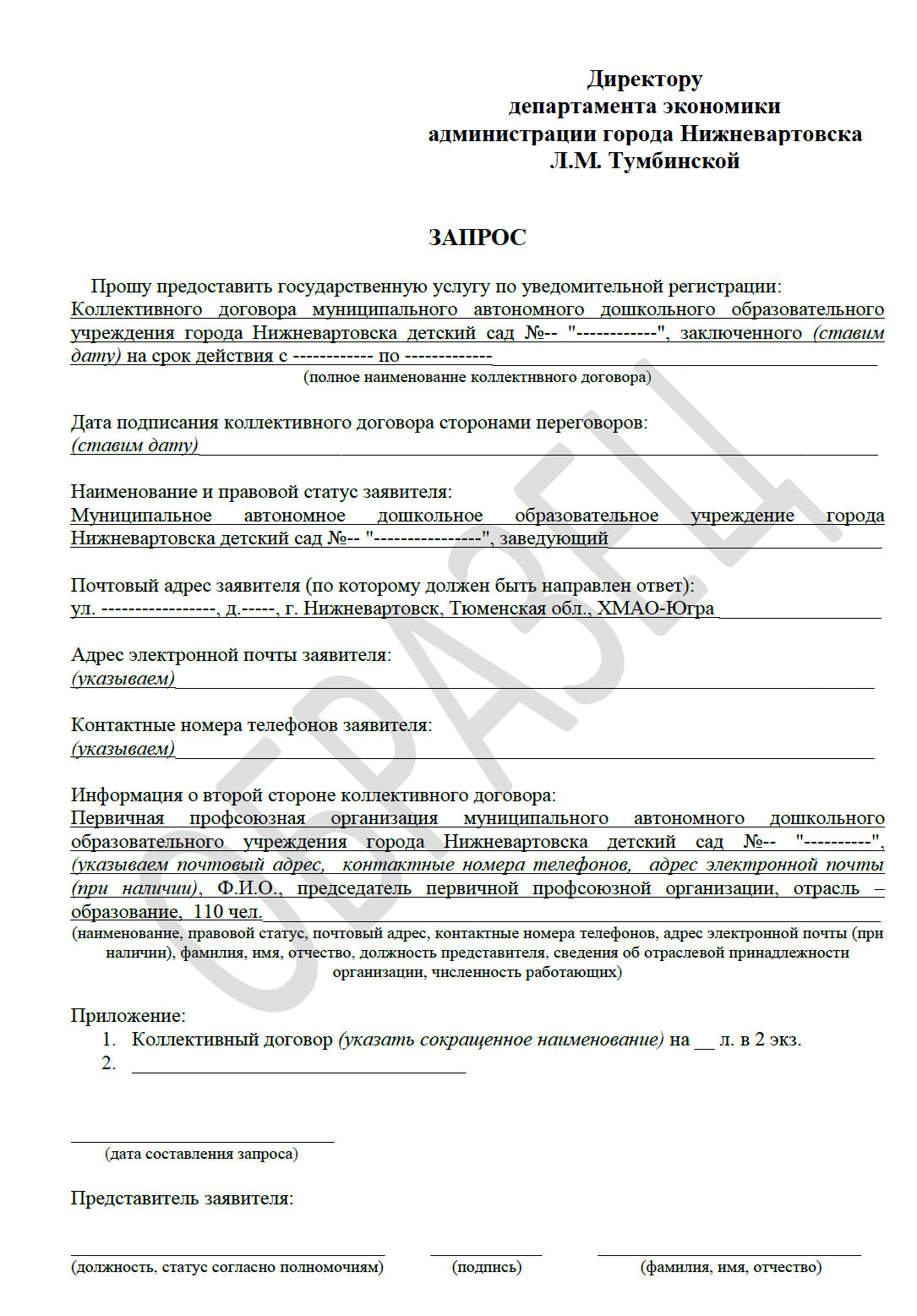 ПЕРЕЧЕНЬ ДОКУМЕНТОВ
Для получения государственной услуги заявитель предоставляет в орган местного самоуправления Запрос по утвержденной форме.


Запрос может быть направлен в форме электронного документа.

При обращении заявителя за получением государственной услуги в электронной форме запрос заявителя подписывается простой электронной подписью заявителя в соответствии с законодательством Российской Федерации
К ЗАПРОСУ ПРИЛАГАЮТСЯ
Соглашение или коллективный договор на бумажном носителе в 2 экземплярах (подлинник), пронумерованное, прошитое и скрепленное печатями и подписями сторон соглашения или коллективного договора

Соглашение или коллективный договор в форме электронного документа

Сведения о государственной регистрации юридического лица или индивидуального предпринимателя (по инициативе заявителя)
ФОРМА ПОДАЧИ ЗАПРОСА
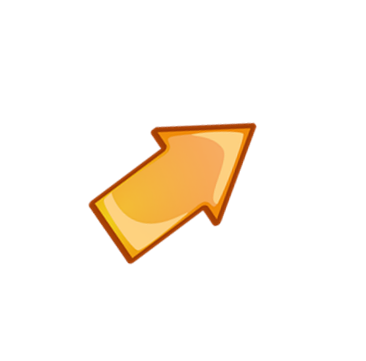 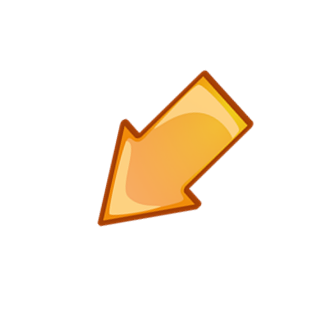 При личном
 обращении
Почтовой
 связью
Заявителям 
обеспечивается 
возможность выбора 
способа подачи запроса
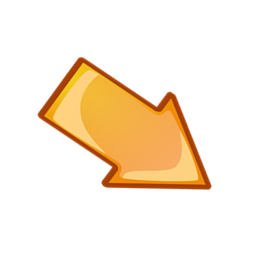 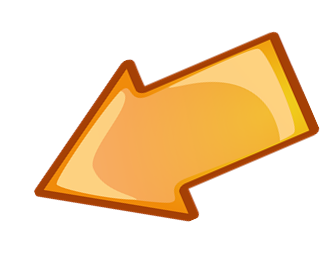 В электронной
 форме
С использованием 
средств
 факсимильной
 связи
в том числе с использованием федеральной государственной информационной системы «Единый портал государственных и муниципальных услуг (функций)», Портала государственных и муниципальных услуг (функций) Ханты-Мансийского автономного округа – Югры
СРОКИ РЕГИСТРАЦИИ ЗАПРОСОВ
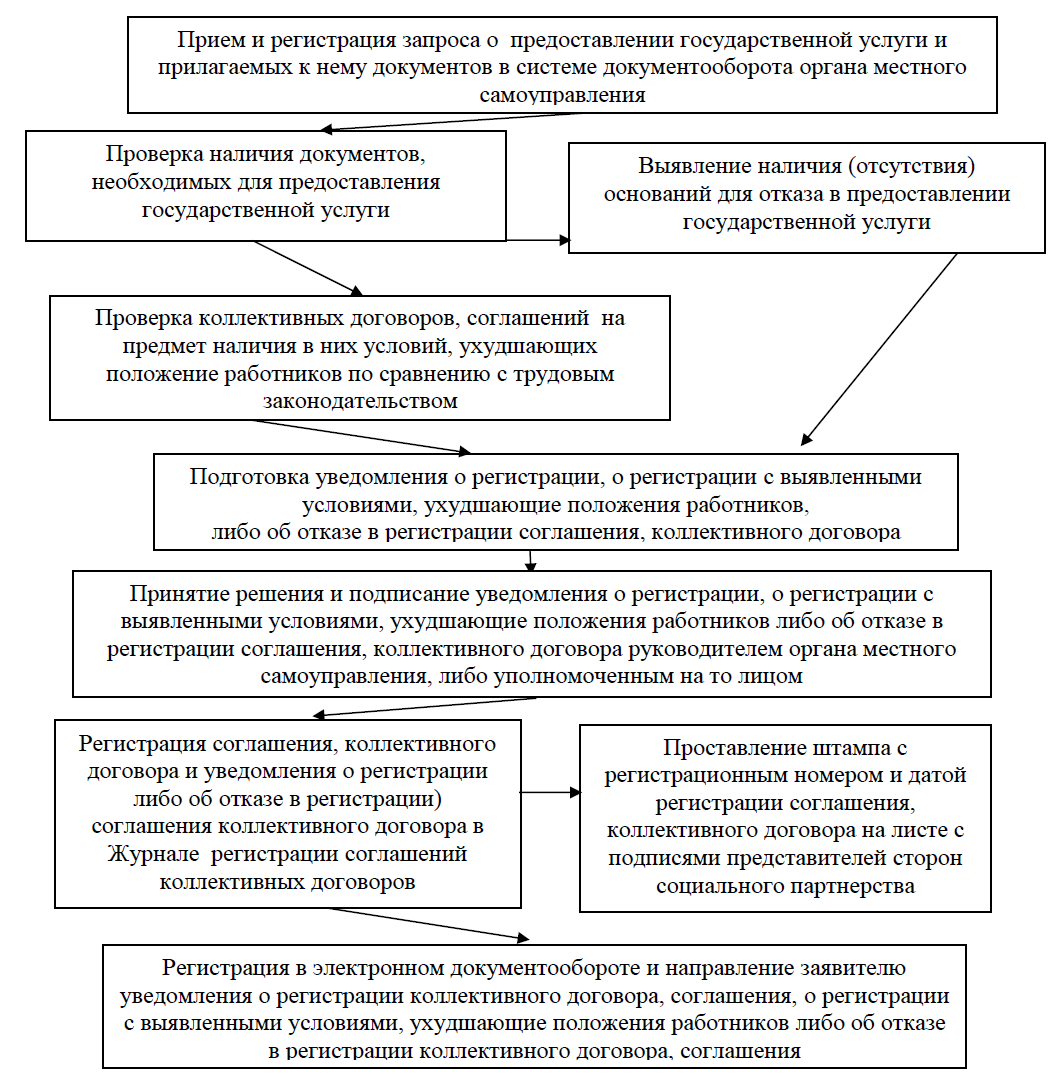 БЛОК-СХЕМА
СРОК 
ОКАЗАНИЯ 
ГОСУДАРСТВЕННОЙ
 УСЛУГИ 
10
РАБОЧИХ 
ДНЕЙ
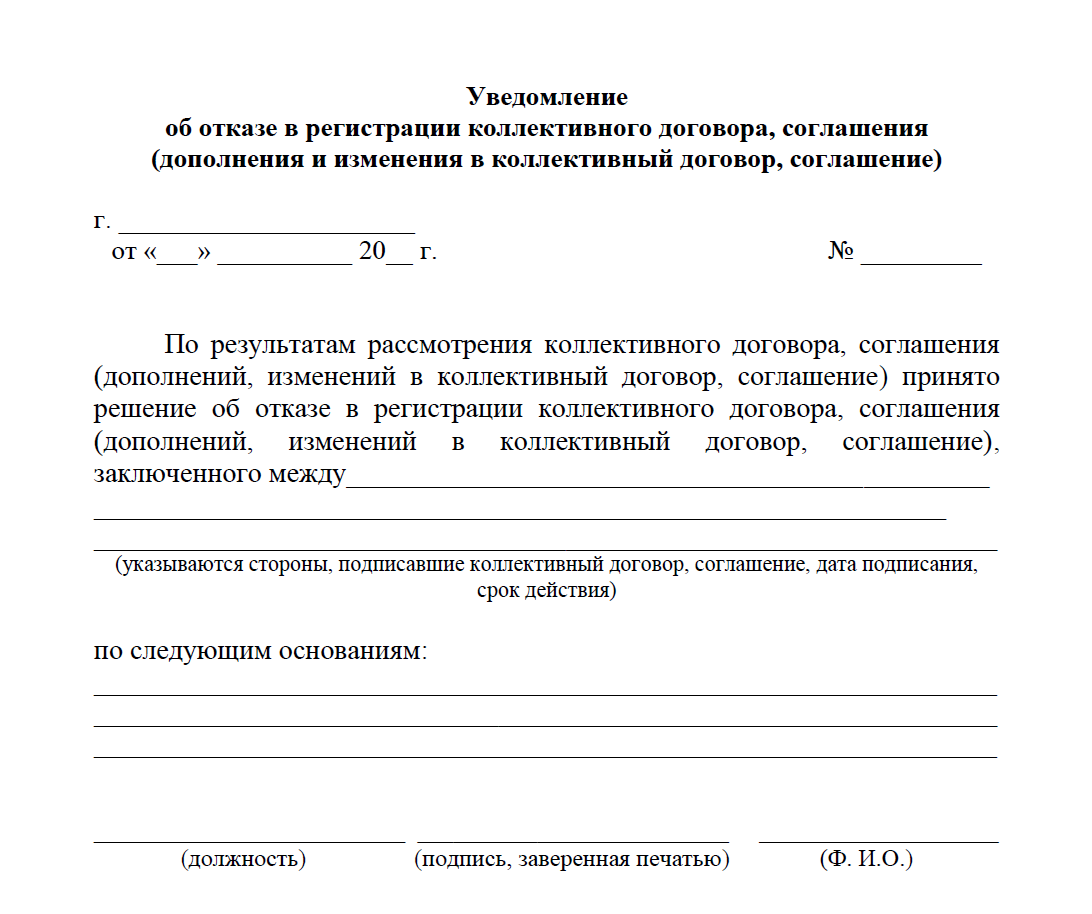 РЕЗУЛЬТАТ ОКАЗАНИЯ УСЛУГИ
Вариант 1
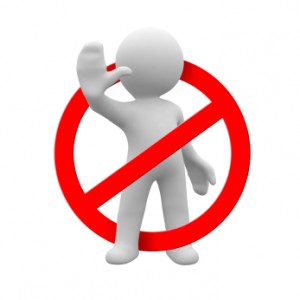 ОТКАЗ
ОСНОВАНИЯ ОТКАЗА
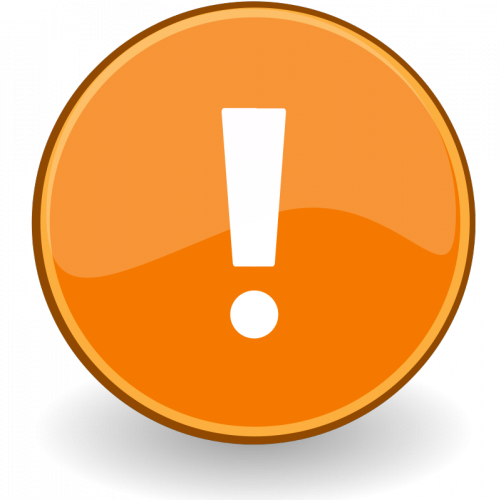 Заявителем не представлены документы, необходимые для предоставления государственной услуги
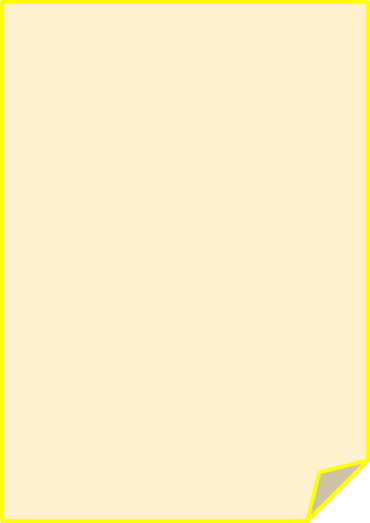 Изменения и дополнения вносятся в недействующий или незарегистрирован-ный коллективный договор, соглашение
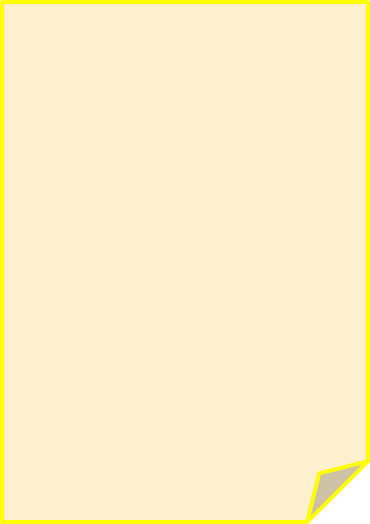 Коллективный договор, соглашение не соответствуют требованиям предъявляемым 
к ним
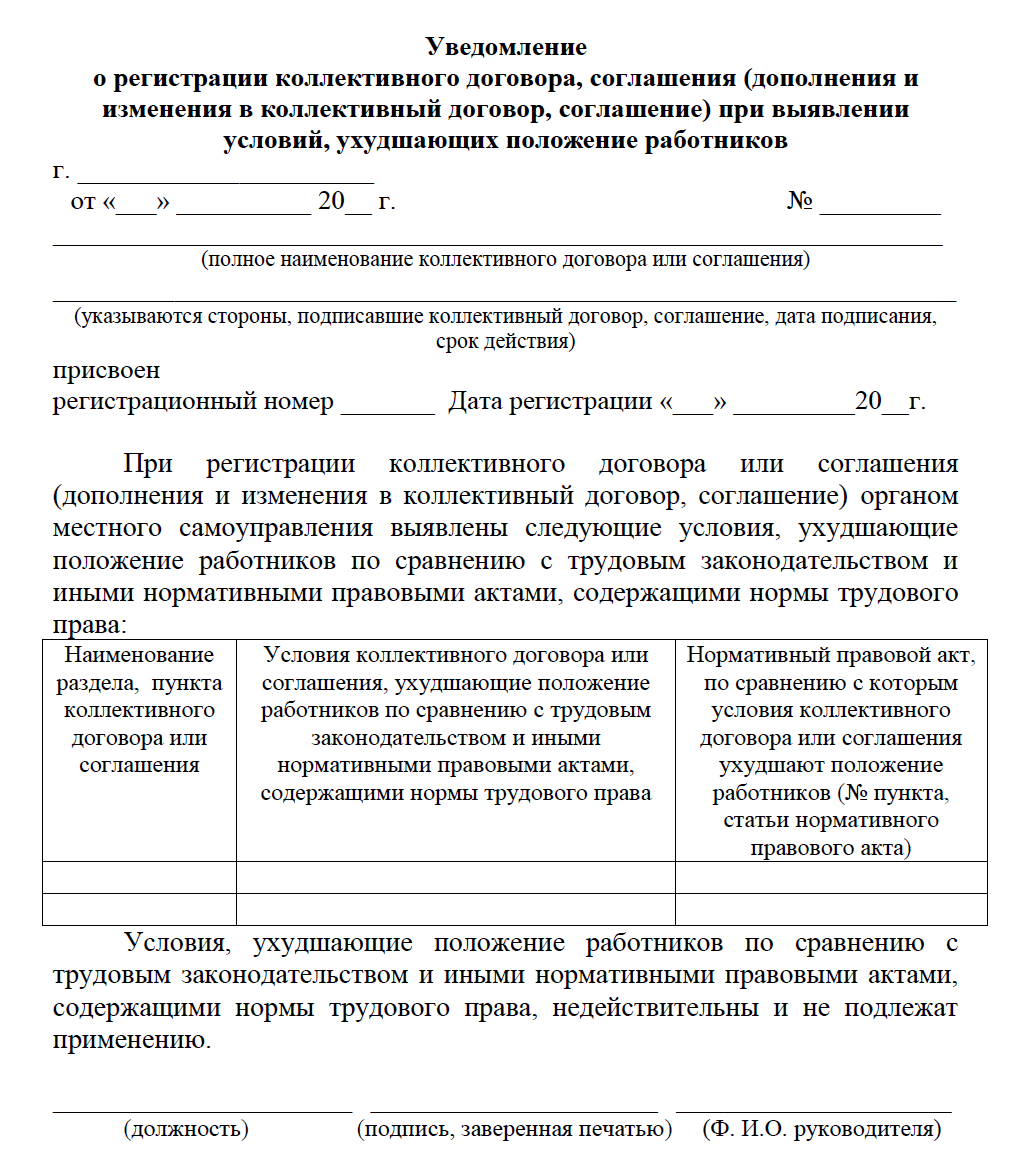 РЕЗУЛЬТАТ ОКАЗАНИЯ УСЛУГИ
Вариант 2
В случае выявления при проведении экспертизы  коллективного договора (соглашения) положений ухудшающих права и интересы работников  по сравнению с Трудовым кодексом Российской Федерации, законами, иными нормативными правовыми актами, содержащими нормы трудового права, орган местного самоуправления информирует Государственную инспекцию труда в Ханты-Мансийском автономном округе – Югре
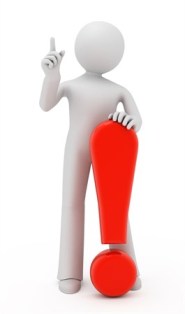 УХУДШАЕТСЯ 
ПОЛОЖЕНИЕ
РАБОТНИКА
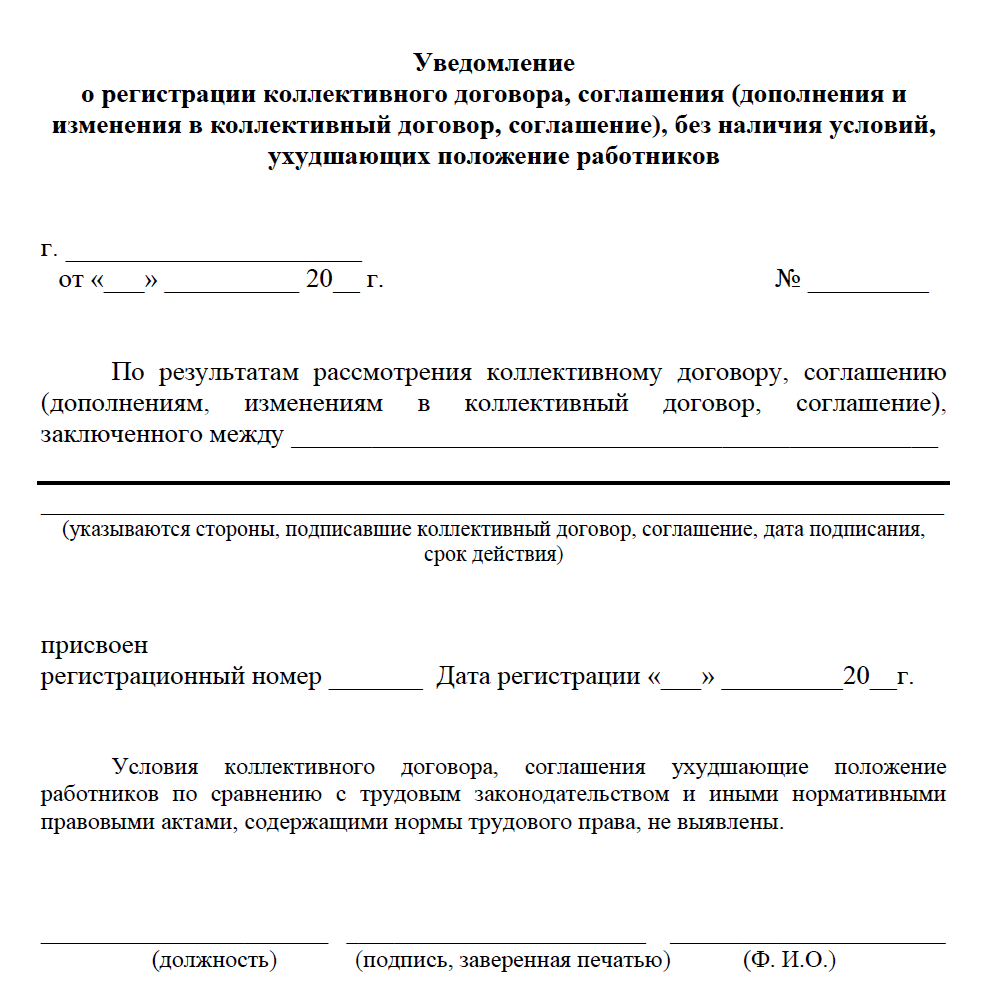 РЕЗУЛЬТАТ ОКАЗАНИЯ УСЛУГИ
Вариант 3
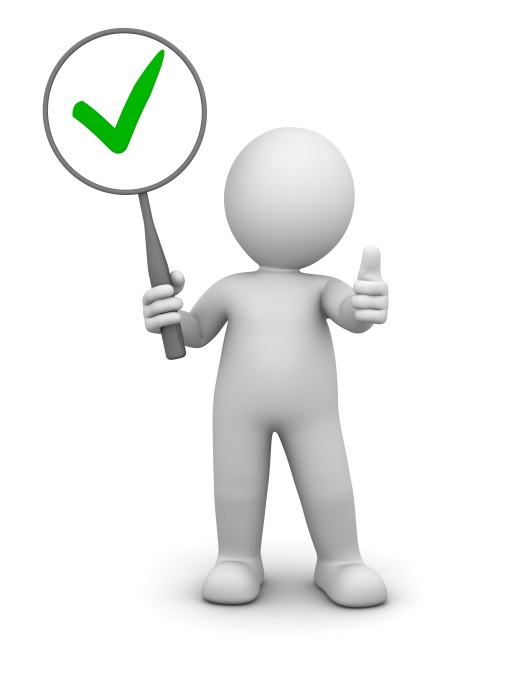 УХУДШАЮЩИХ
 УСЛОВИЙ 
НЕ ВЫЯВЛЕНО
ВОЗВРАЩЕНИЕ КОЛЛЕКТИВНОГО ДОГОВОРА
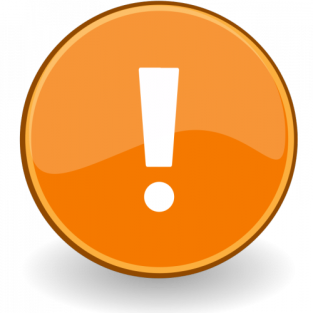 Один экземпляр соглашения или коллективного договора остается в органе местного самоуправления и хранится в течение срока его действия
СПАСИБО ЗА ВНИМАНИЕ!
Отдел труда
департамента экономики
 администрации города Нижневартовска:

Начальник отдела:
Громова Галина Васильевна 41-42-52
Главный специалист:
Доморацкая Юлия Витальевна 41-55-30
Главный специалист:
Симанова Марина Николаевна 41-55-30

otrud@n-vartovsk.ru
г. Нижневартовск, ул. 60 лет Октября, 1а, 
кабинеты 407,403